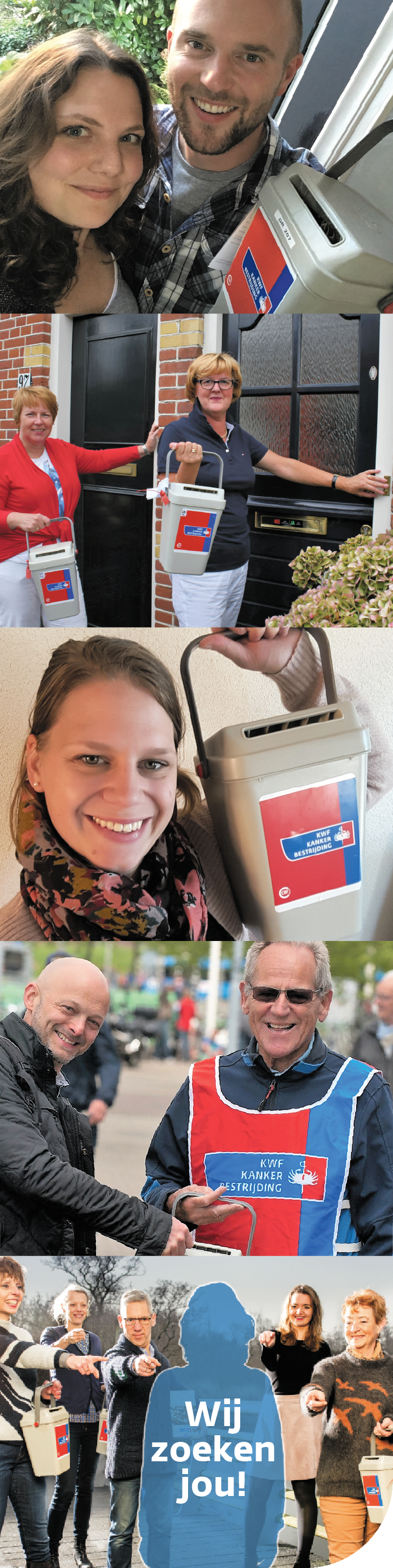 Iedereen wordt vroeg of laat met kanker geconfronteerd: 1 op de 3 Nederlanders krijgt kanker. KWF Kankerbestrijding financiert kankeronderzoek en ondersteunt patiënten. Om dit mogelijk te maken zamelen we zo veel mogelijk geld in.

Wil jij KWF steunen en samen toewerken naar een wereld waarin kanker niet langer een dodelijke ziekte is? Heb je vrije uren over en herken jij jezelf in onderstaand profiel? Dan is deze vrijwilligers-functie misschien iets voor jou!
Penningmeester
Tijdsbesteding: ca. 4 uur p/maand piek rondom de KWF-collecteweek 1e week september (2019: 1 t/m 7 september)
Functieomschrijving
Als penningmeester beheer je de financiën van het KWF-collecteteam in jouw gemeente. Samen met de voorzitter, secretaris en collectecoördinator vorm je het bestuur van dit vrijwilligersteam. 

Jouw taken als penningmeester bestaan o.a. uit: 
verantwoordelijk voor inning en storten opbrengsten, financiële administratie en jaarafrekening 
realiseren van de financiële doelstellingen 
contact onderhouden met de plaatselijke bank 
deelnemen aan bestuursvergaderingen 
periodiek rapporteren over de financiële resultaten binnen het lokale KWF-team

Gewenst profiel 
teamspeler met een financiële achtergrond 
goede beheersing van de Nederlandse taal in woord en geschrift 
woonachtig in en idealiter netwerk hebbend binnen de gemeente 
online vaardig, nauwkeurig en betrouwbaar 
klantgericht 

Wij bieden 
begeleiding door het KWF-hoofdkantoor 
de (digitale) nieuwsbrief voor vrijwilligers 
bijeenkomsten met andere collecteteams en vrijwilligers 
de mogelijkheid om waardevolle kennis en ervaring op te doen 
de kans om te investeren in leven 

Aanmelden
Ben je enthousiast geworden en wil je jouw talent vrijwillig inzetten? Solliciteer direct - met cv en korte motivatie - per mail via aanmelden@kwf.nl. Of neem voor meer informatie contact op met ons Servicepunt Vrijwilligers via 020 – 5700 590.
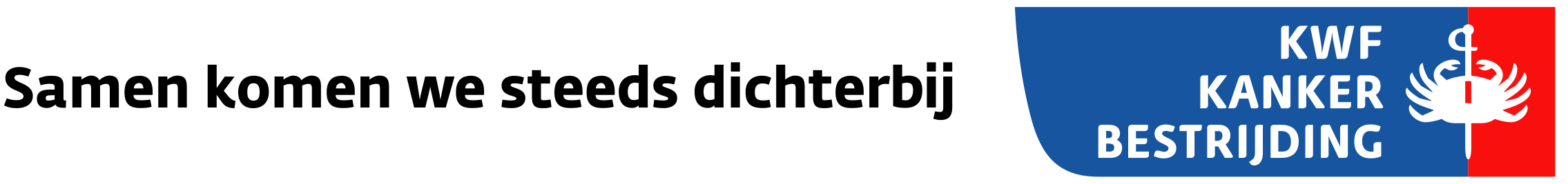